UnVergessen
Projektseminar bei dem Studierende demenziell veränderte Personen in ihrer Herkunftssprache betreuen
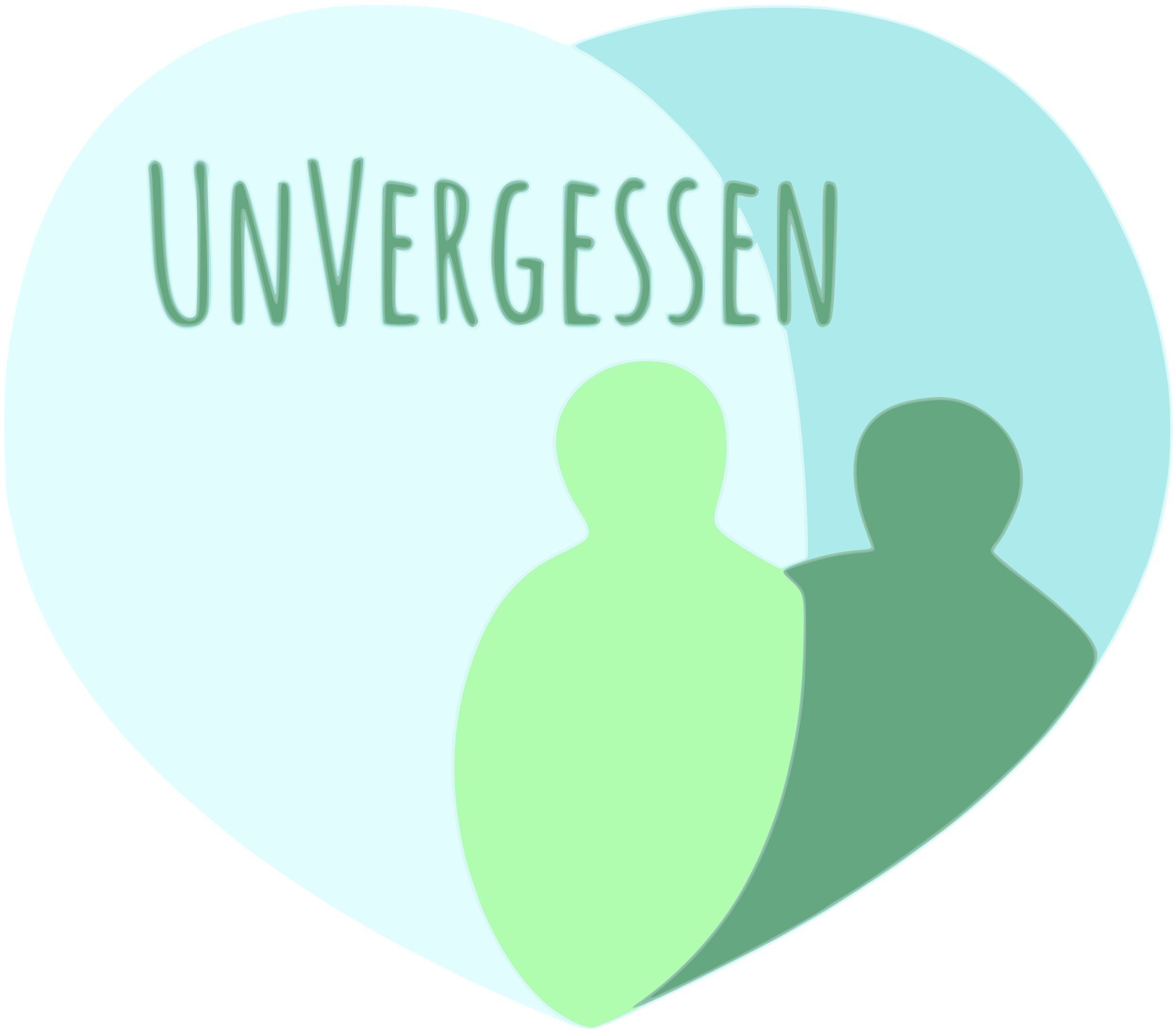 Aldona Rzitki - Institut für Slavische Sprachen und Literaturen
30.09.2022 – Mühlheim an der Ruhr
UnVergessen
Projektgeschichte
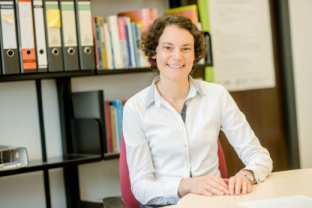 Projektstart: Oktober 2016
Ruhr-Universität Bochum 
Seminar für Slavistik/Lotman Institut
Frau Dr. K. B. Karl
UnVergessen Team
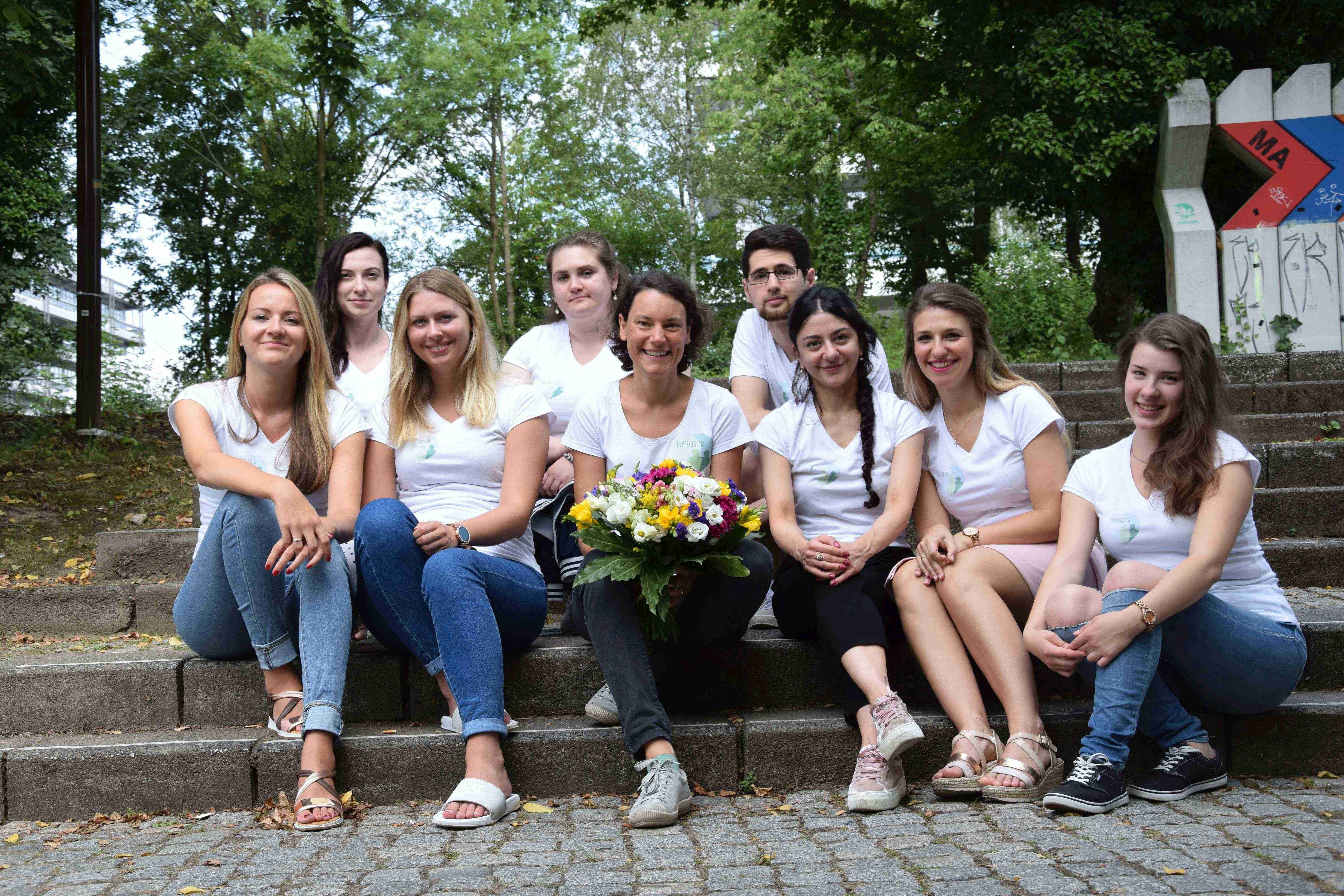 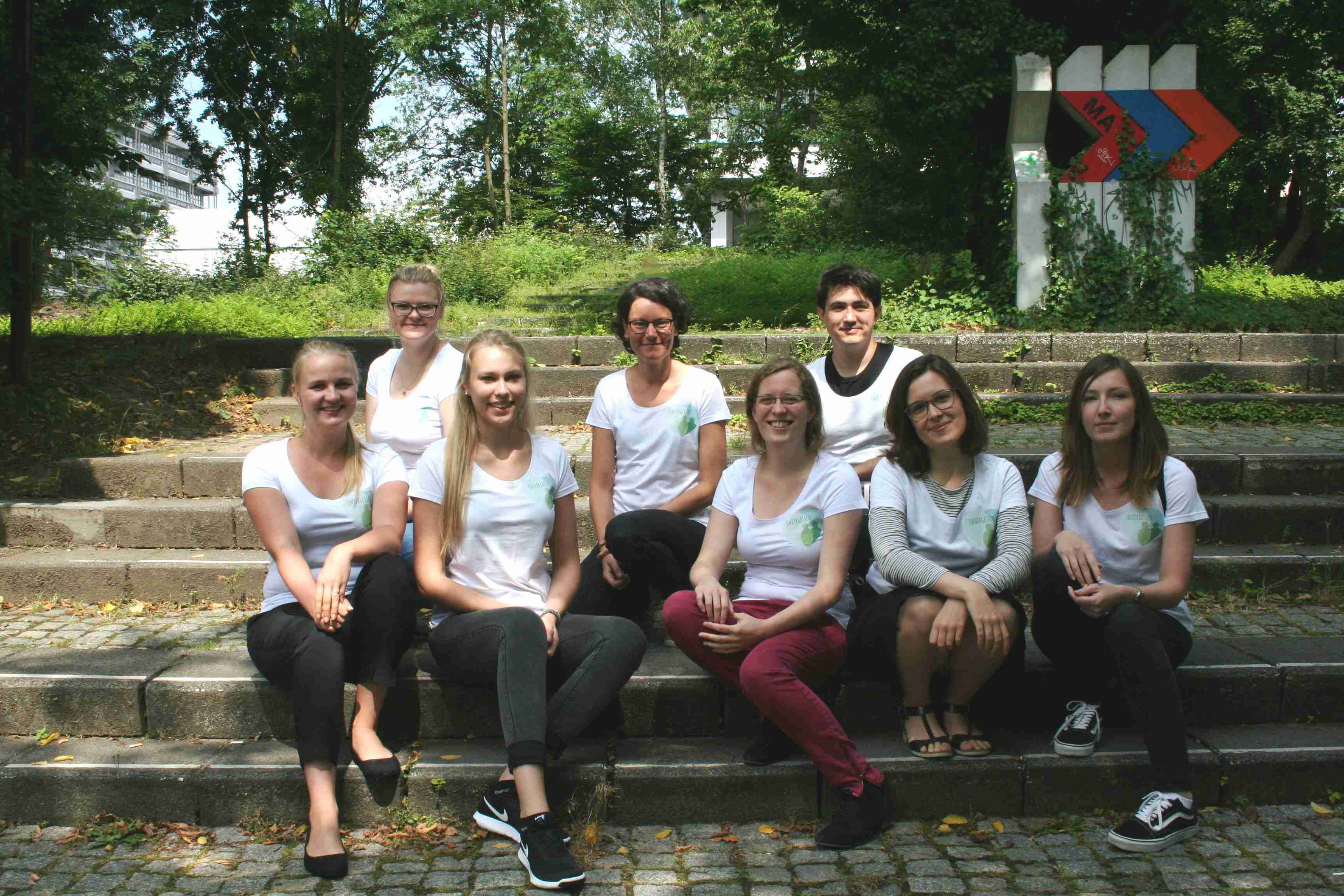 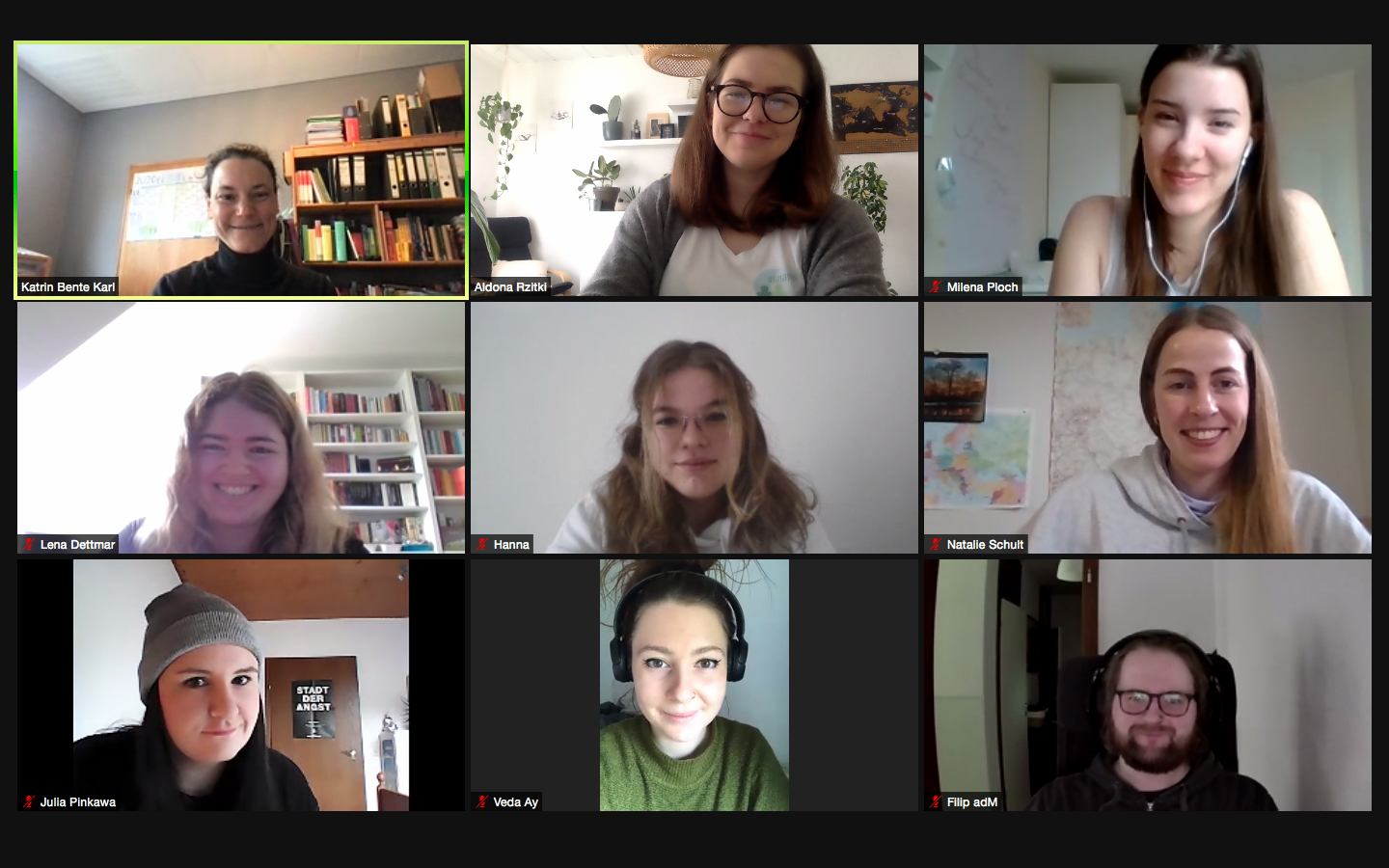 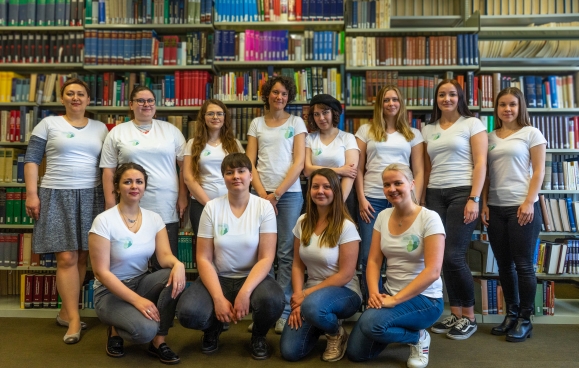 Gesellschaftliche Relevanz
Demografischer Wandel (Statistisches Bundesamt, 2022)
Steigende Lebenserwartung
Sinkende Geburtenrate

Prävalenz für Demenz steigt mit dem Alter (Bickel, 2022)

Ältere, mehrsprachige & von Demenz betroffene Personen = wachsende & heterogene Gruppe in Gesellschaft (Schoulder-Ocak, 2018)
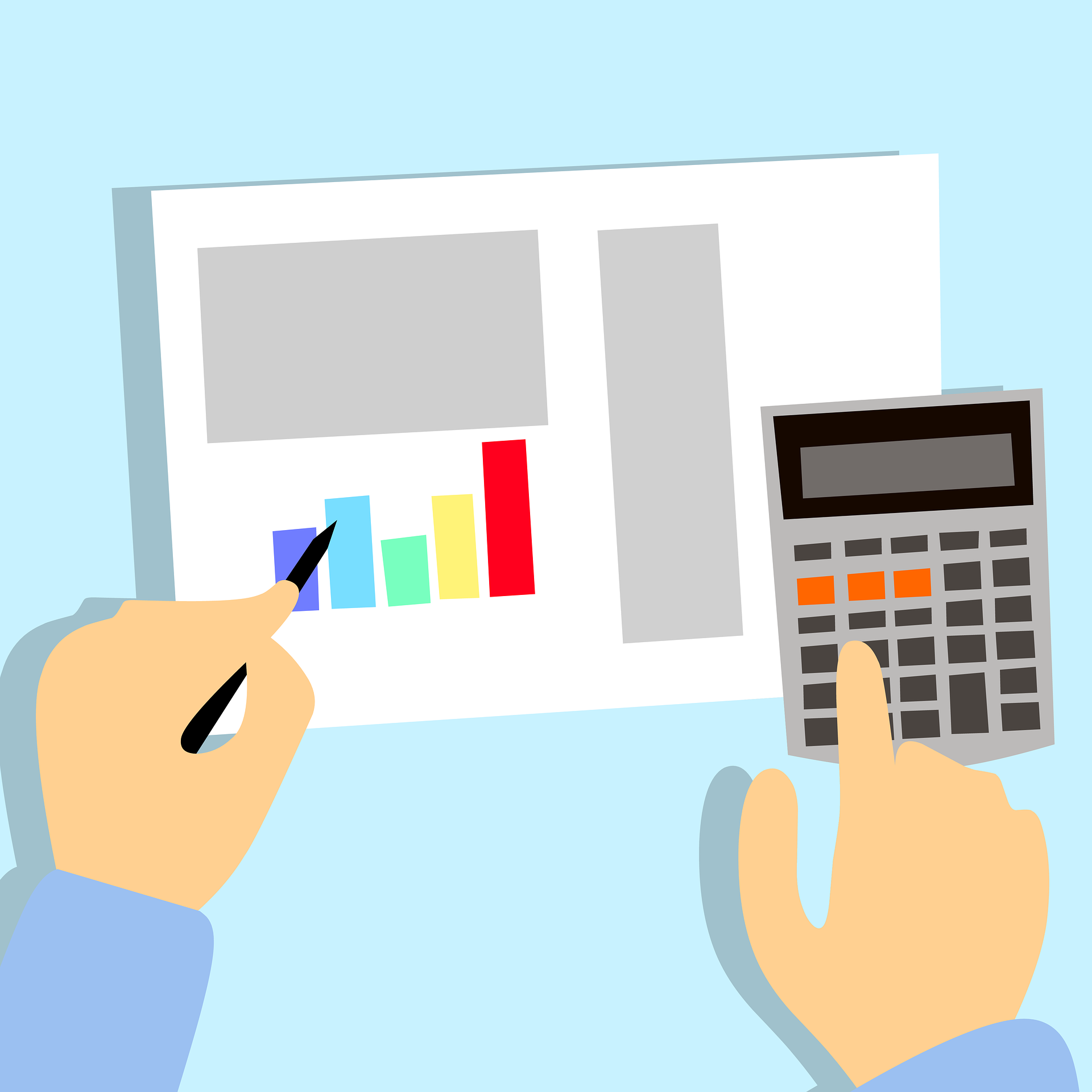 Demenz und Sprachliche Veränderungen
Auswahl sprachlicher Defizite:

Verzögerung der Wortfindung (Forbes-McKay et al., 2013)

Abnahme lexikalischer Reichhaltigkeit & reduzierter Wortschatz (Bucks et al. 2000)

Unterproduktion von Nomen und Überproduktion von Pronomen (Bucks et al. 2000)

Schwierigkeiten bei Partizipation an Kommunikation
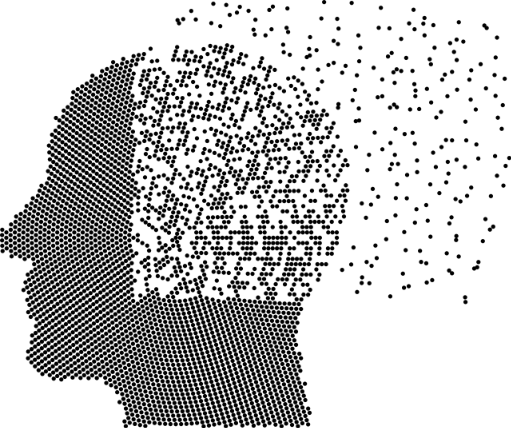 Demenz und Mehrsprachigkeit
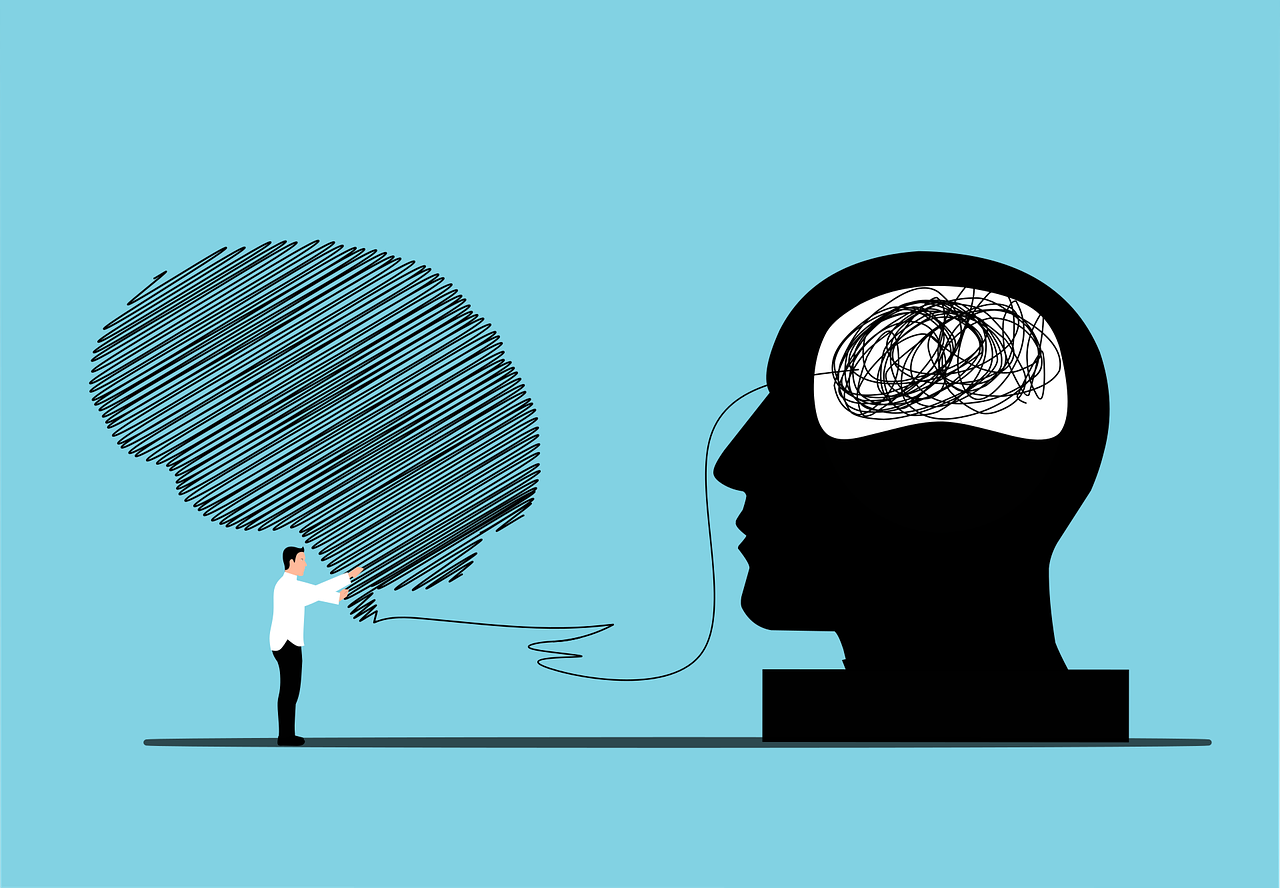 Ribot‘s law:


L1 bleibt besser
erhalten
Pitre‘s law:


L2 bleibt besser 
erhalten
Sprachsituation kann zu Problemen in Pflegeheimen führen
Bedürfnisäußerung
Pflegekommunikation
…
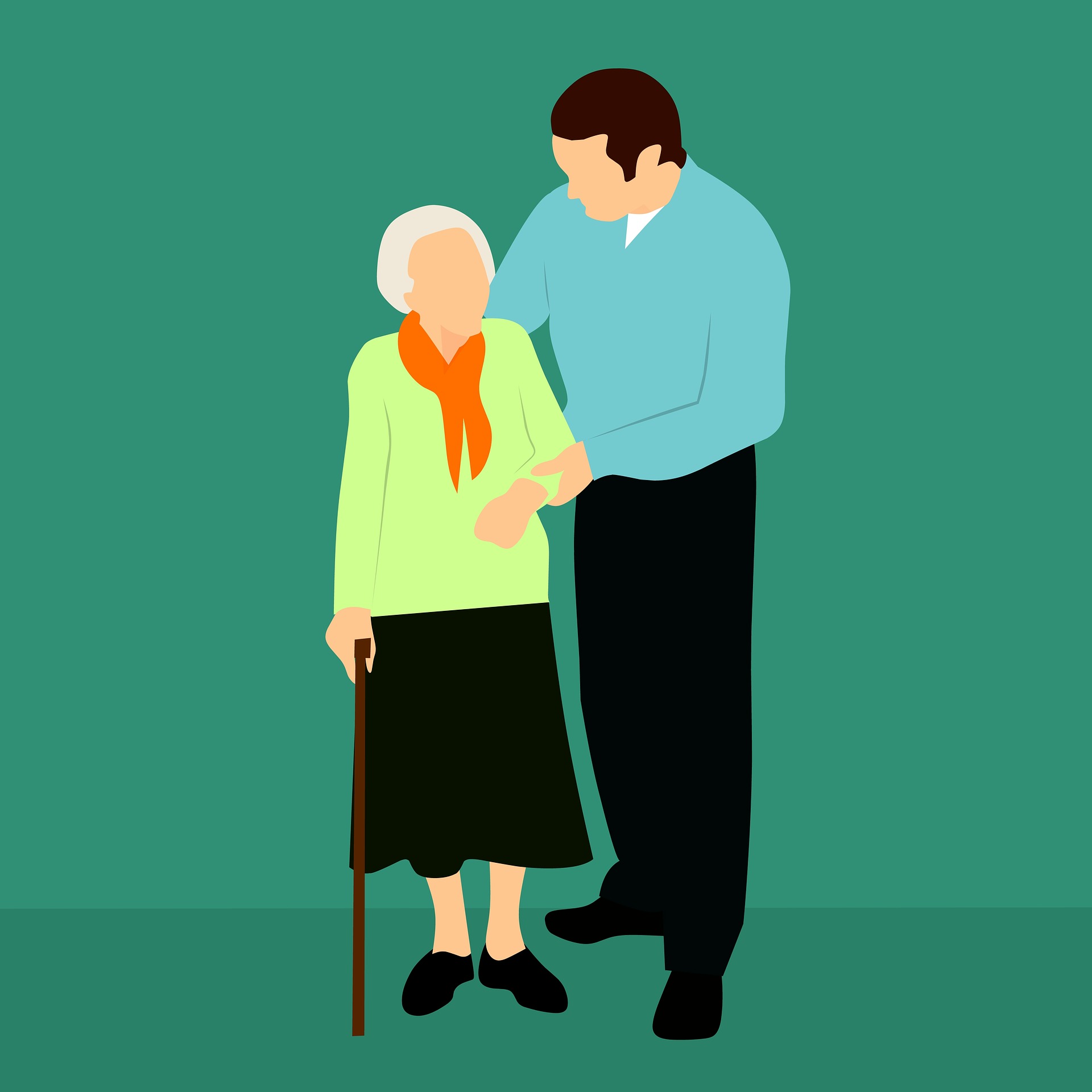 Projektziele
Sprachliche und kulturelle Begleitung mehrsprachiger Pflegebedürftiger in Pflegeheimen, um sie im Pflegealltag zu unterstützen und zu begleiten
Ausübung der integrativen Arbeit mehrsprachiger Studierender, die damit ihre sozialen Fähigkeiten ausbauen und Einblicke in Anwendungsbereiche sprachlicher und kultureller Kompetenzen erhalten
Zusammenführen von zwei Personen aus unterschiedlichen Generationen, die individuelle Kompetenzen mitbringen, die gewinnbringend verknüpft werden sollen
Wissenschaftliche Aufarbeitung der gewonnenen Einblicke und Erfahrungen aus dem Projekt
Projektverlauf
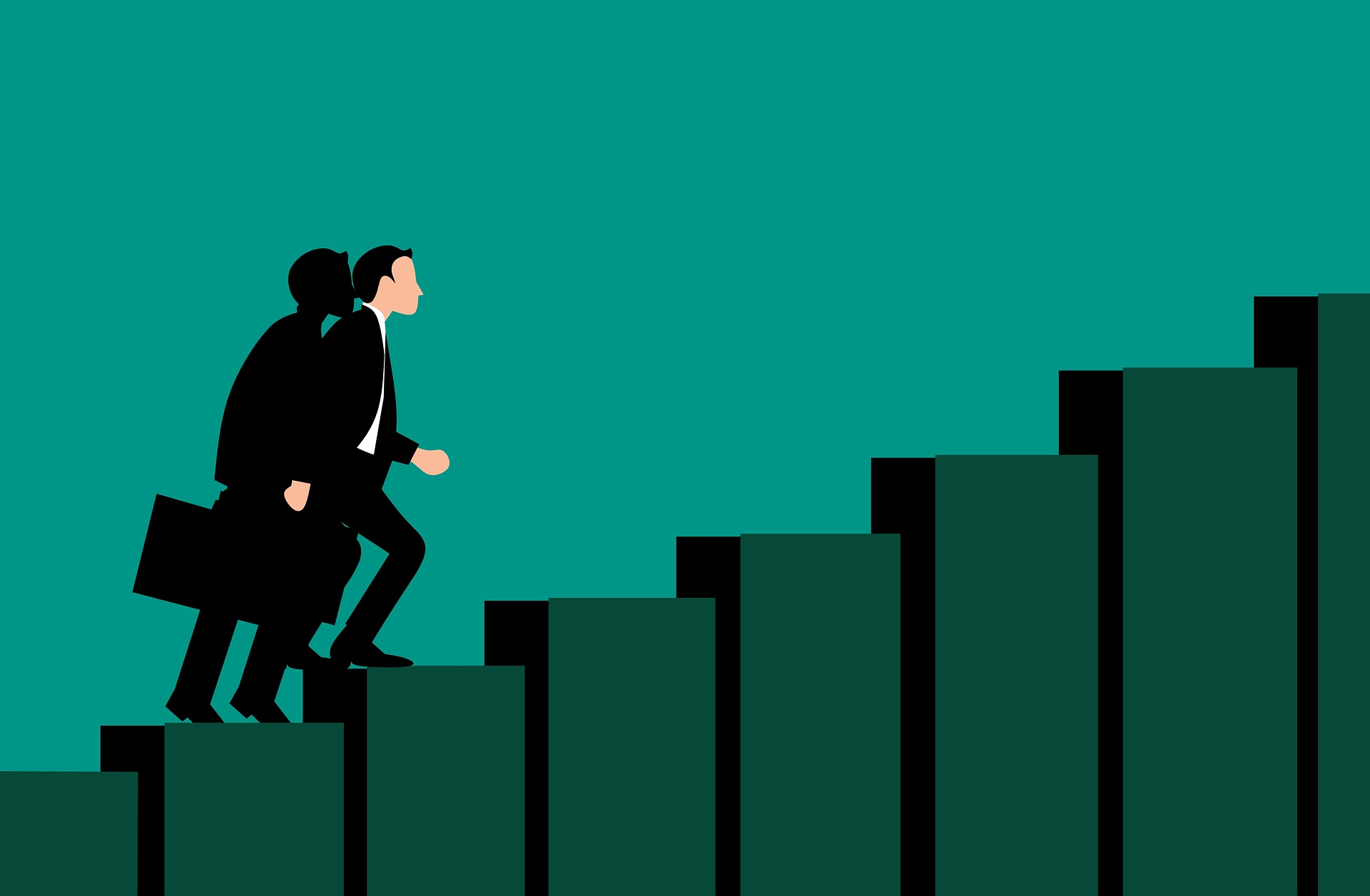 Wöchent-
liche Tref-
fen im PH & Plenum
Suche nach 
Interessier-
ten im PH
Abschluss-
arbeit
Suche Ko-operations-
Partner:innen
Wissenschaft-
liche Aufar-
beitung
Übergabe Be-
wohner:in
Theorie-
block & Ver-mittlung
Anmeldungen
Studierender
Mehrwert für Studierende
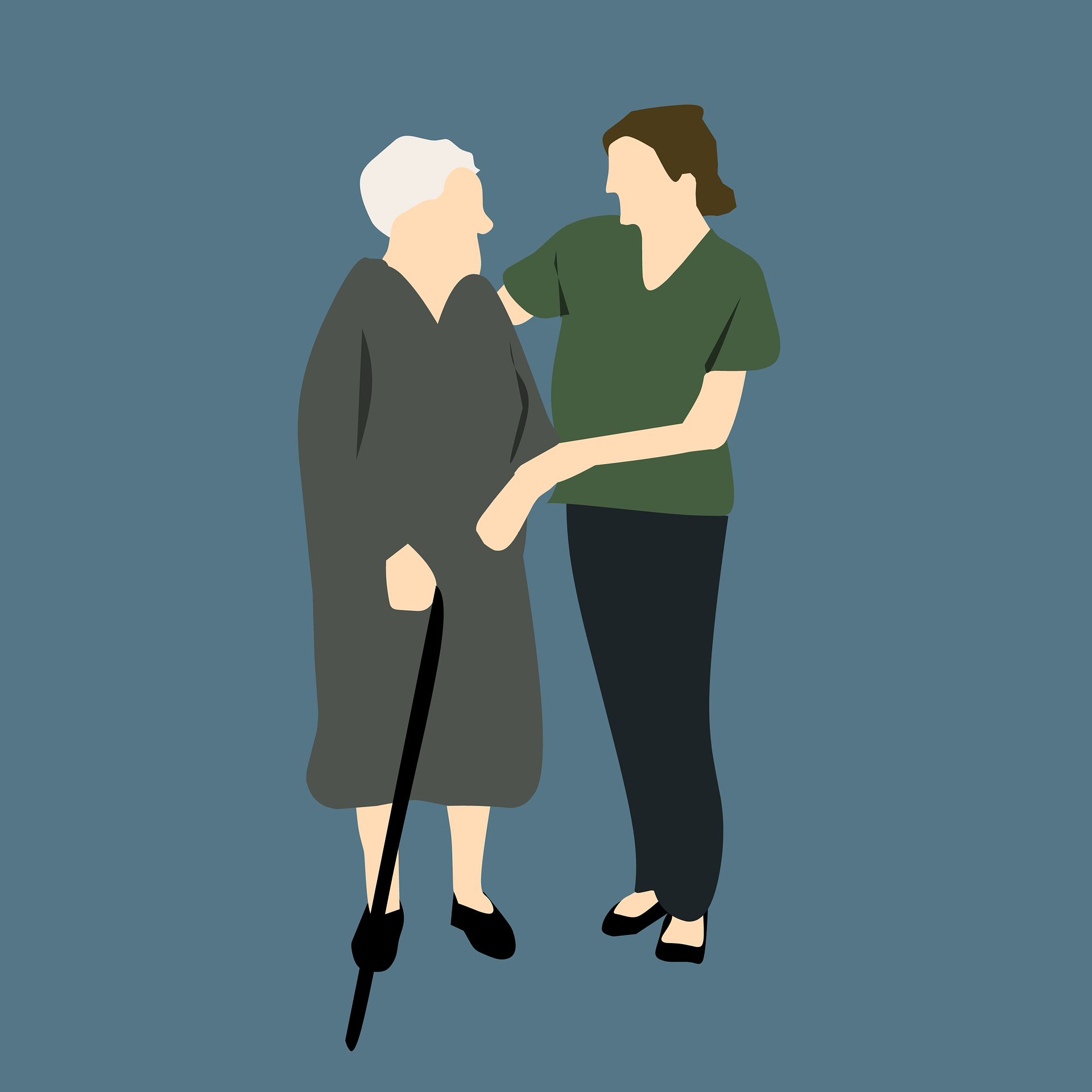 Soziale Fähigkeiten ausbauen
Sprache:
Aufrechterhaltung/ Ausbau der sprachlichen Kompetenzen
Kommunikationsanlass in Fremd- oder Herkunftssprache
Theoretische Beschäftigung mit interdisziplinären Forschungsgegenständen (Über den Tellerrand schauen)
Praxiserfahrung durch Feldforschung
Intensive Beschäftigung mit eigenen wissenschaftlichen Interessen durch freie Wahl des Forschungsschwerpunkts
CP
Mehrwert für Bewohner:innen
Einzelbetreuung:
Kommunikation, Austausch, Unterhaltung in Herkunftssprache/Dialekt
Unserer Erfahrung nach ist das in vielen Fällen nicht selbstverständlich

Entlastung des Pflegepersonals

Erhalt einer Aufgabe
„Nachhilfelehrer:in“
„Interviewpartner:in“

Gemeinsame Aktivitäten (Spaziergang, Spiele, uvm.)
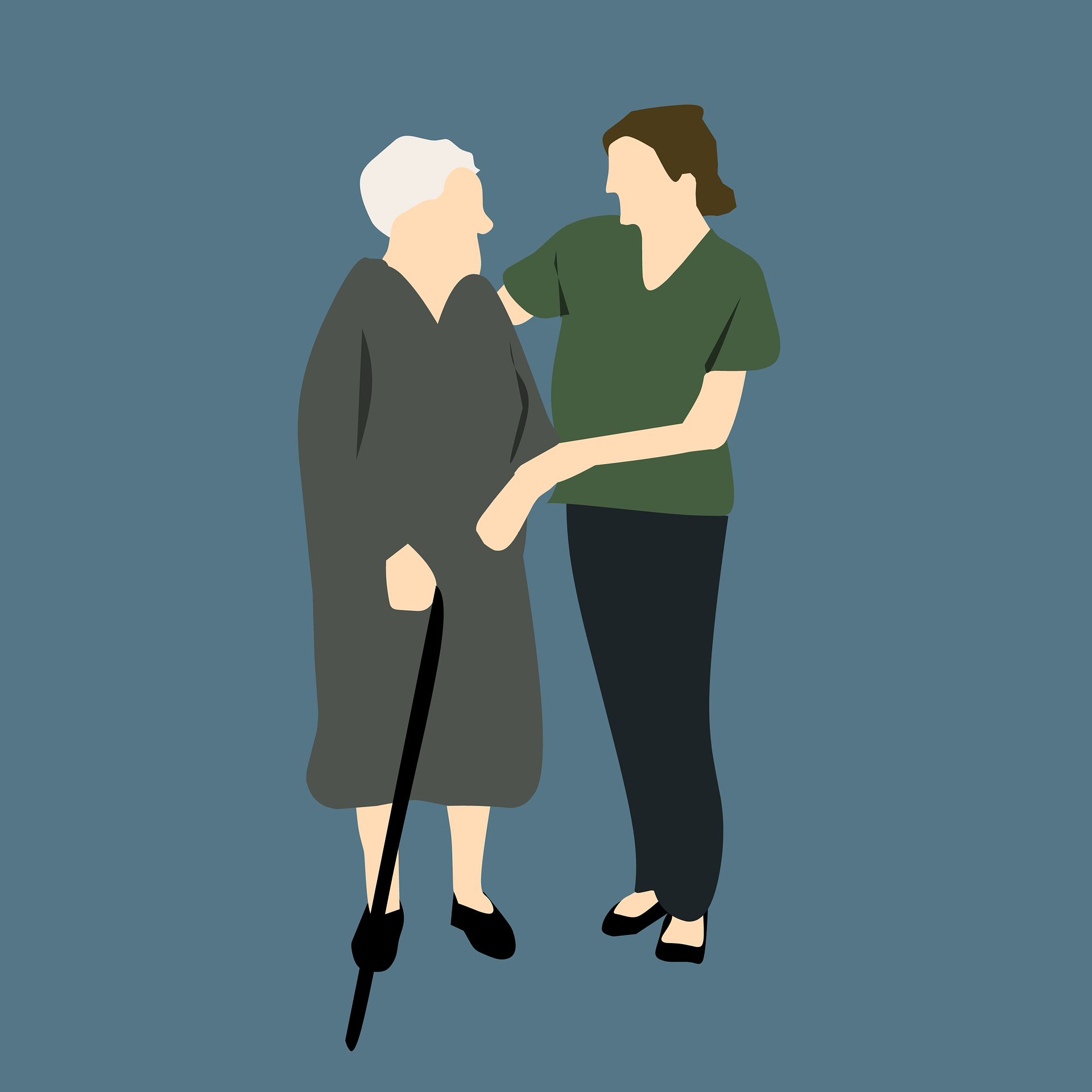 Vielen Dank
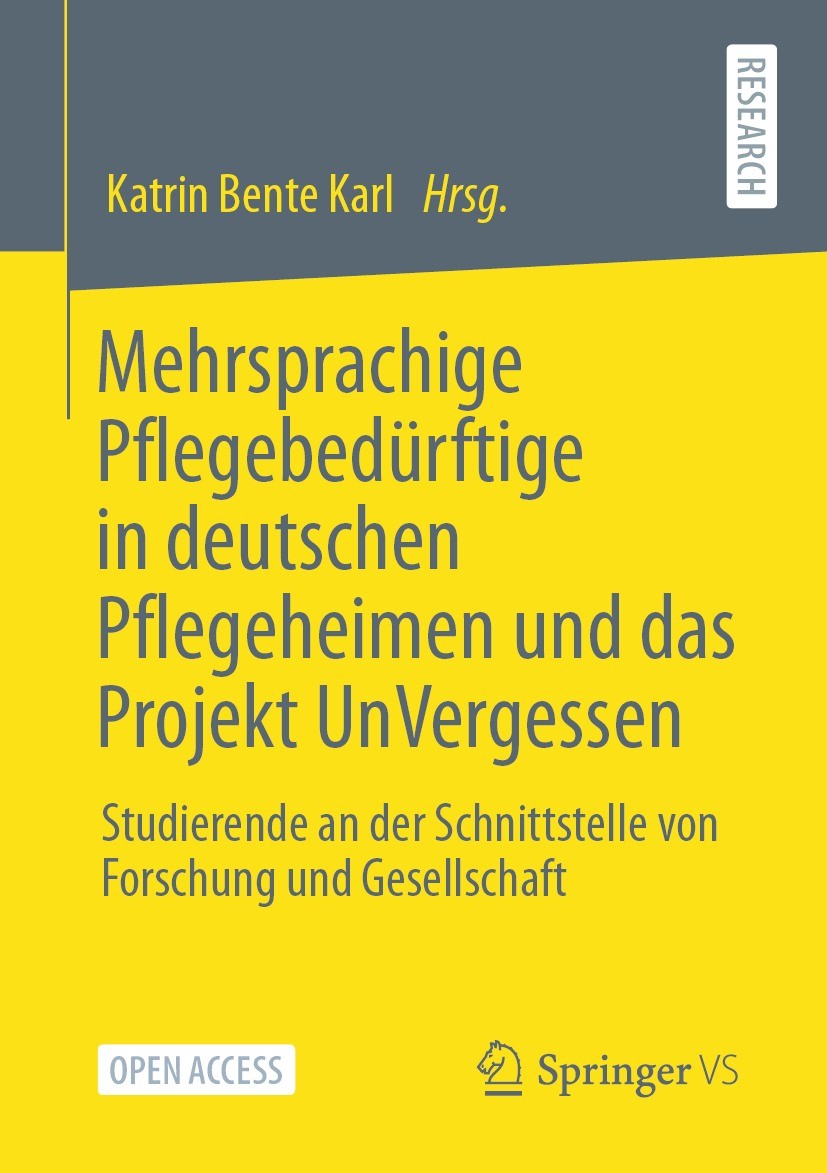 für Ihre Aufmerksamkeit
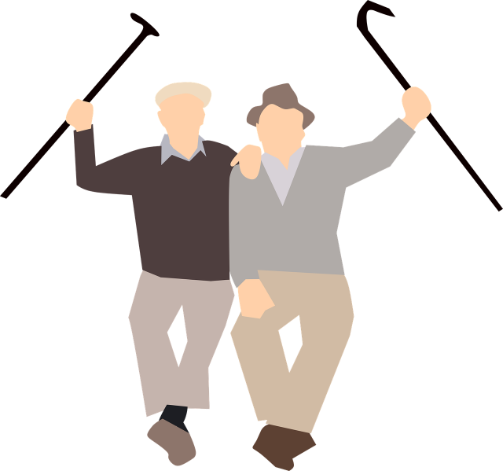 Kontakt:
www.un-vergessen.de
aldona.rzitki@issl.unibe.ch
Literatur
Bickel, H. (2021). Die Häufigkeit von Demenzerkrankungen. Online verfügbar unter: https://www.deutsche-alzheimer.de/fileadmin/Alz/pdf/factsheets/infoblatt1_haeufigkeit_demenzerkrankungen_dalzg.pdf

Schouler-Ocak, M. (2018). Demenz und Depression - was kommt auf uns zu? Frankfurter
Forum für gesellschafts- und gesundheitspolitische Grundsatzfragen, 18.

Forbes-McKay, K., Shanks, M. F., & Venneri, A. (2013). Profiling spontaneous speech decline
in Alzheimer's disease: a longitudinal study. Acta Neuropsychiatrica, 25(6), 320-327.

Bucks, R. S., Singh, S., Cuerden, J. M., & Wilcock, G. K. (2000). Analysis of spontaneous,
conversational speech in dementia of Alzheimer type: Evaluation of an objective
technique for analysing lexical performance. Aphasiology, 14(1), 71-91.